Template
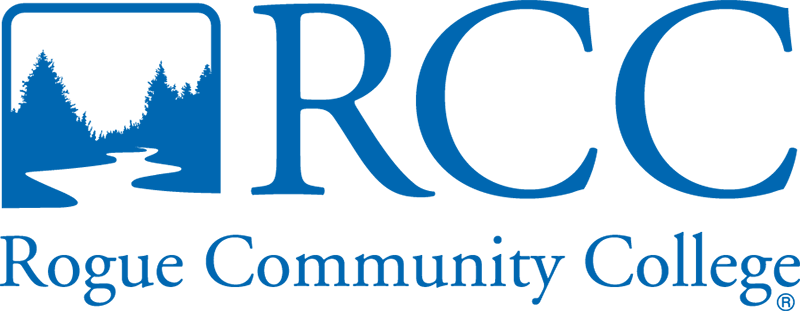 [Speaker Notes: Juliet]